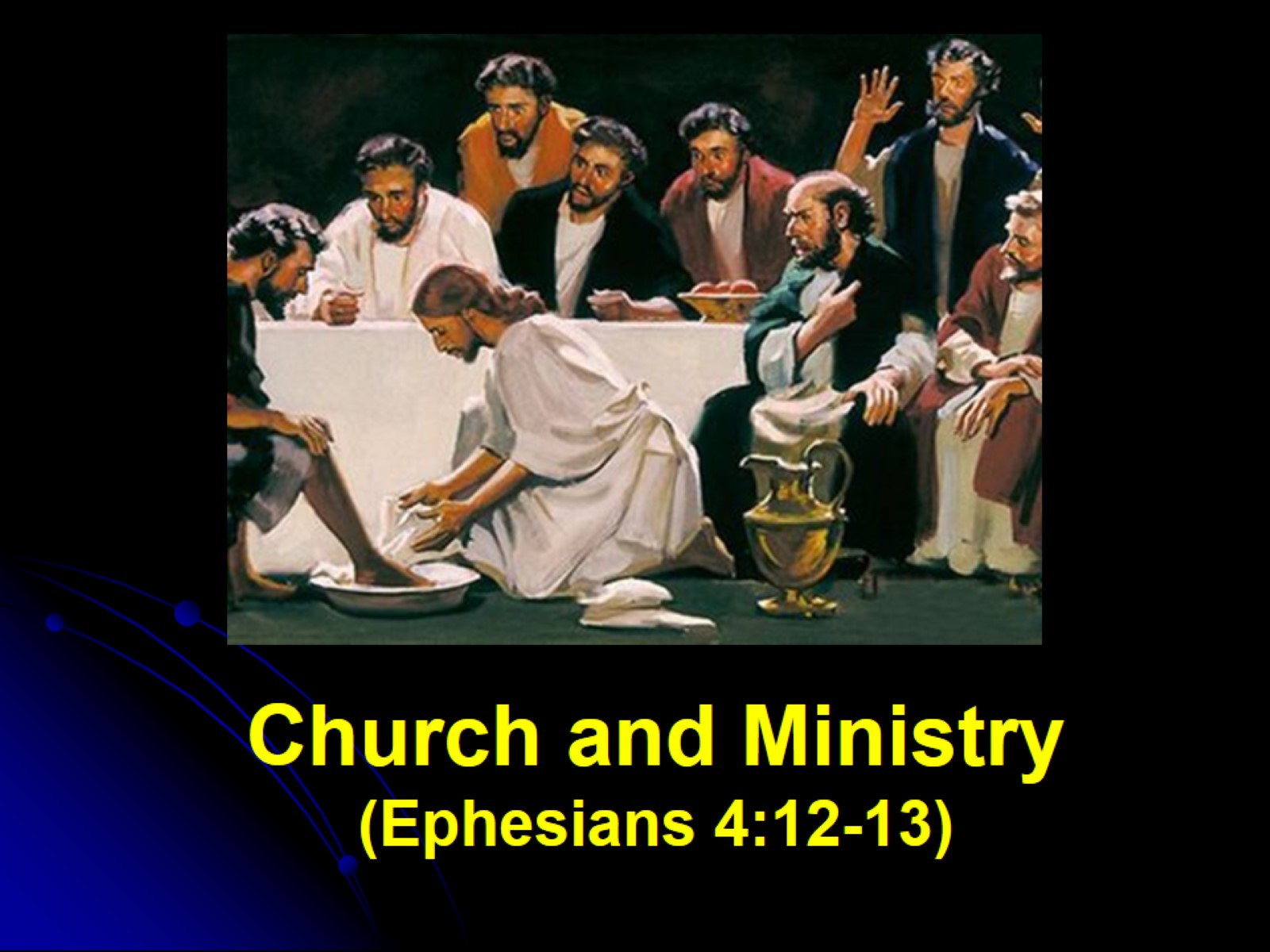 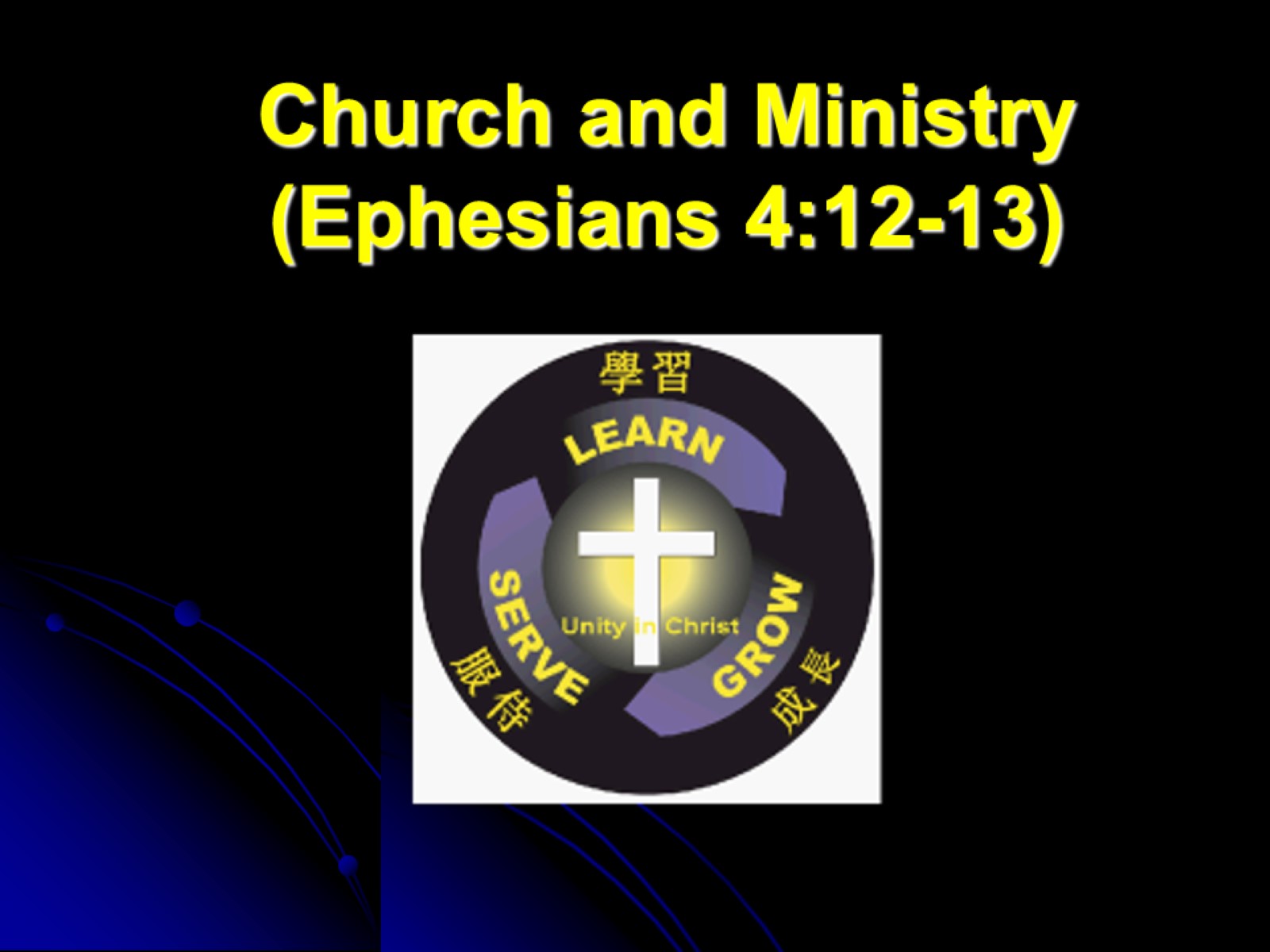 Church and Ministry(Ephesians 4:12-13)
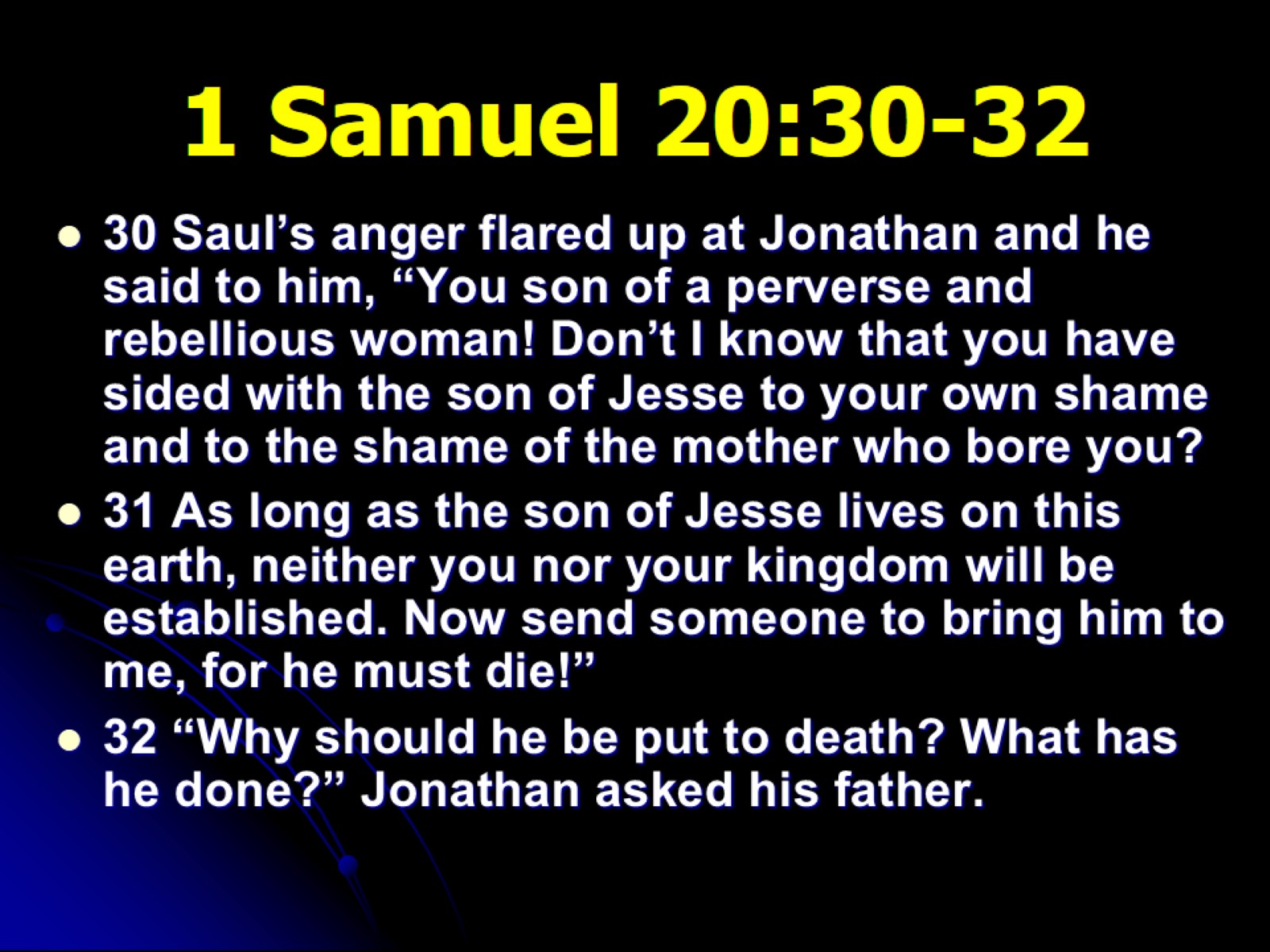 1 Samuel 20:30-32
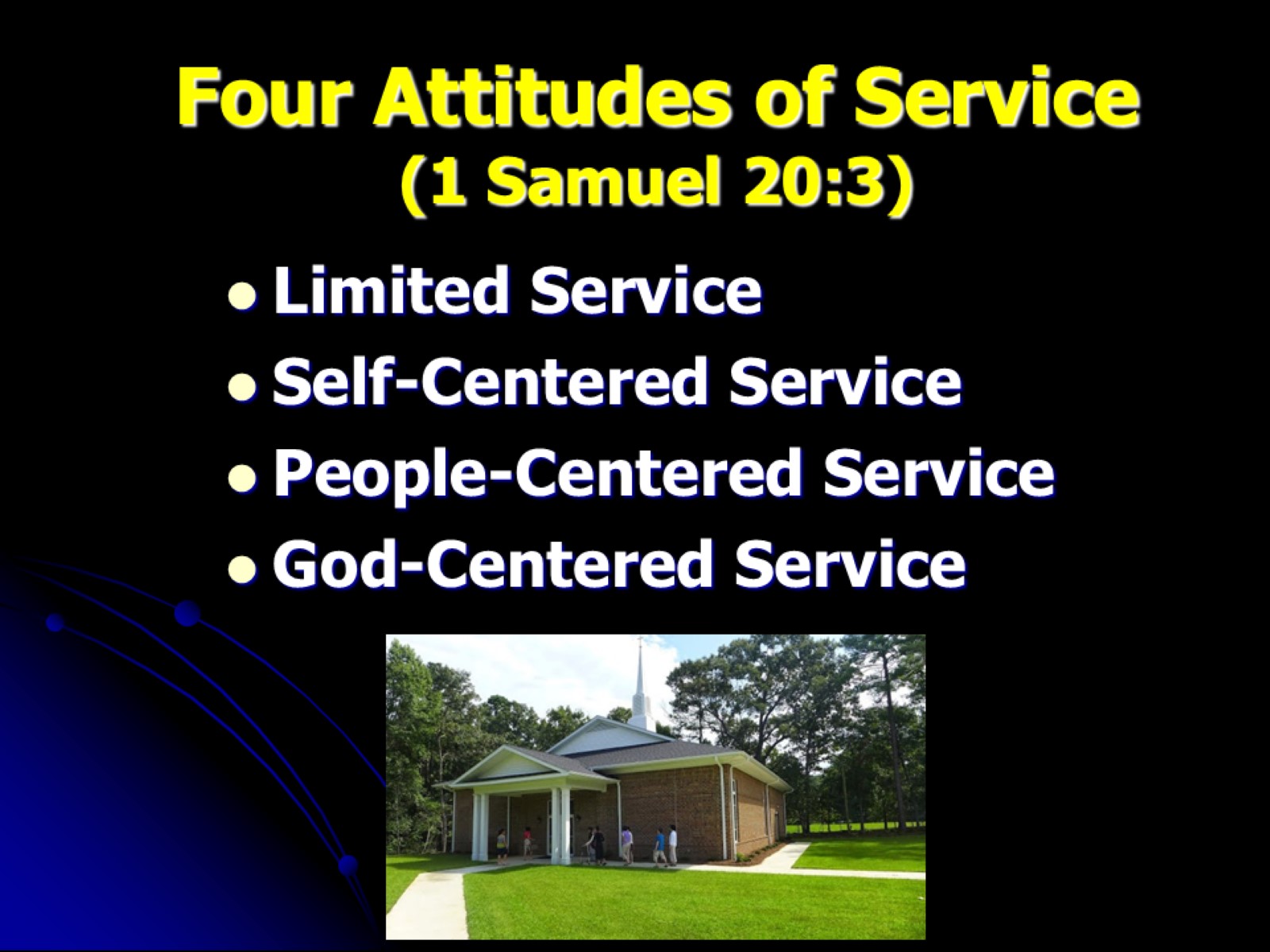 Four Attitudes of Service(1 Samuel 20:3)
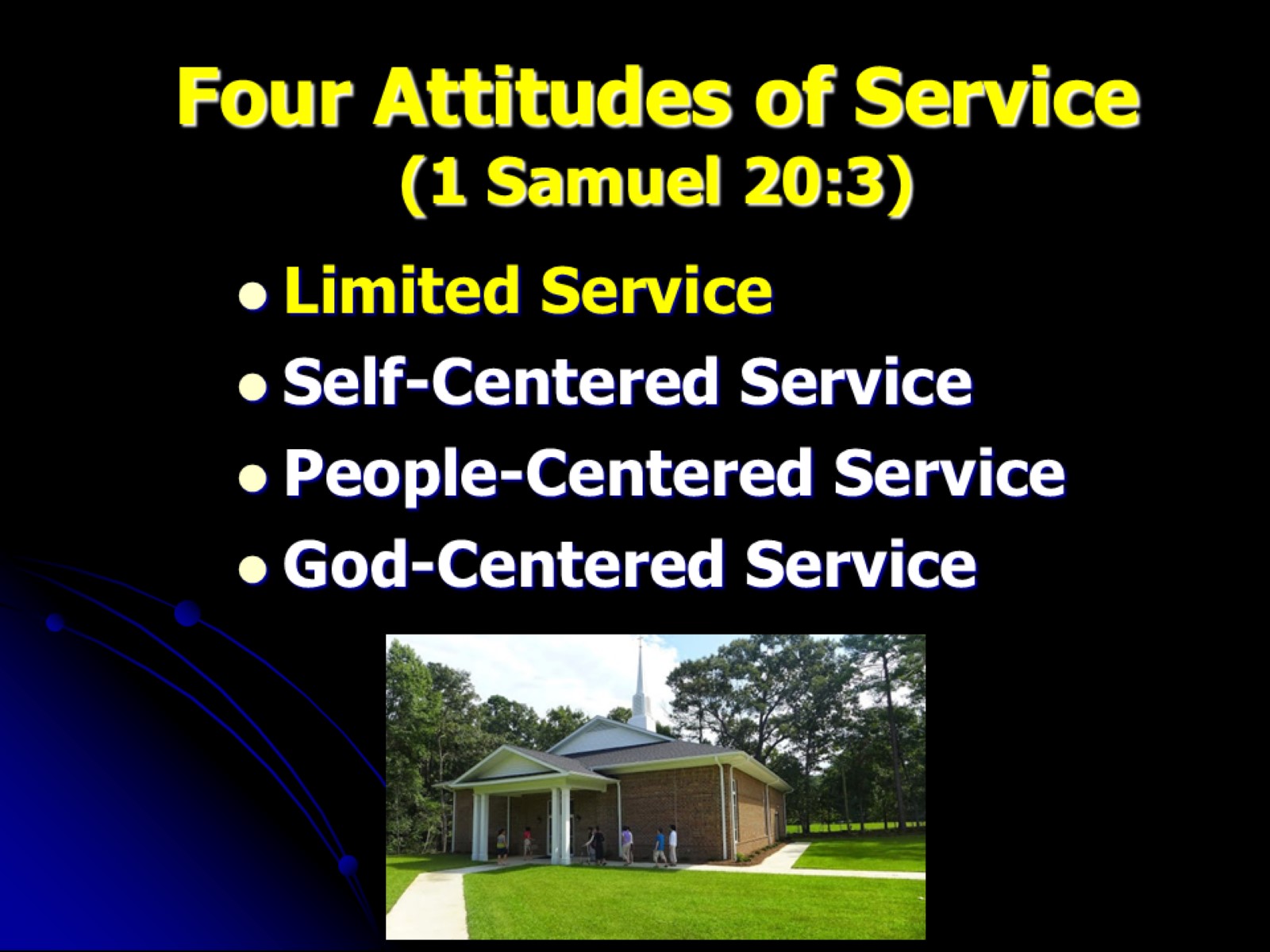 Four Attitudes of Service(1 Samuel 20:3)
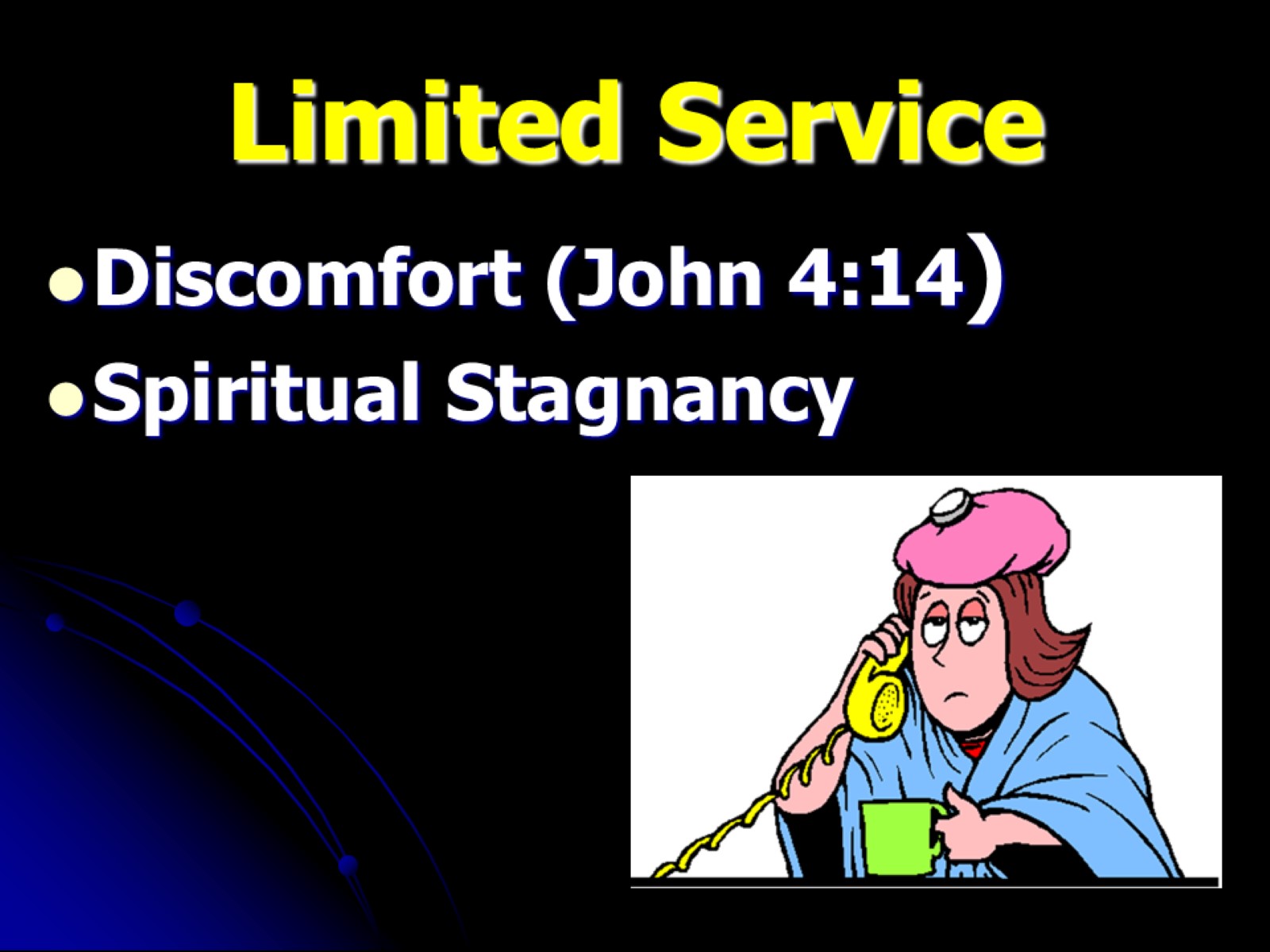 Limited Service
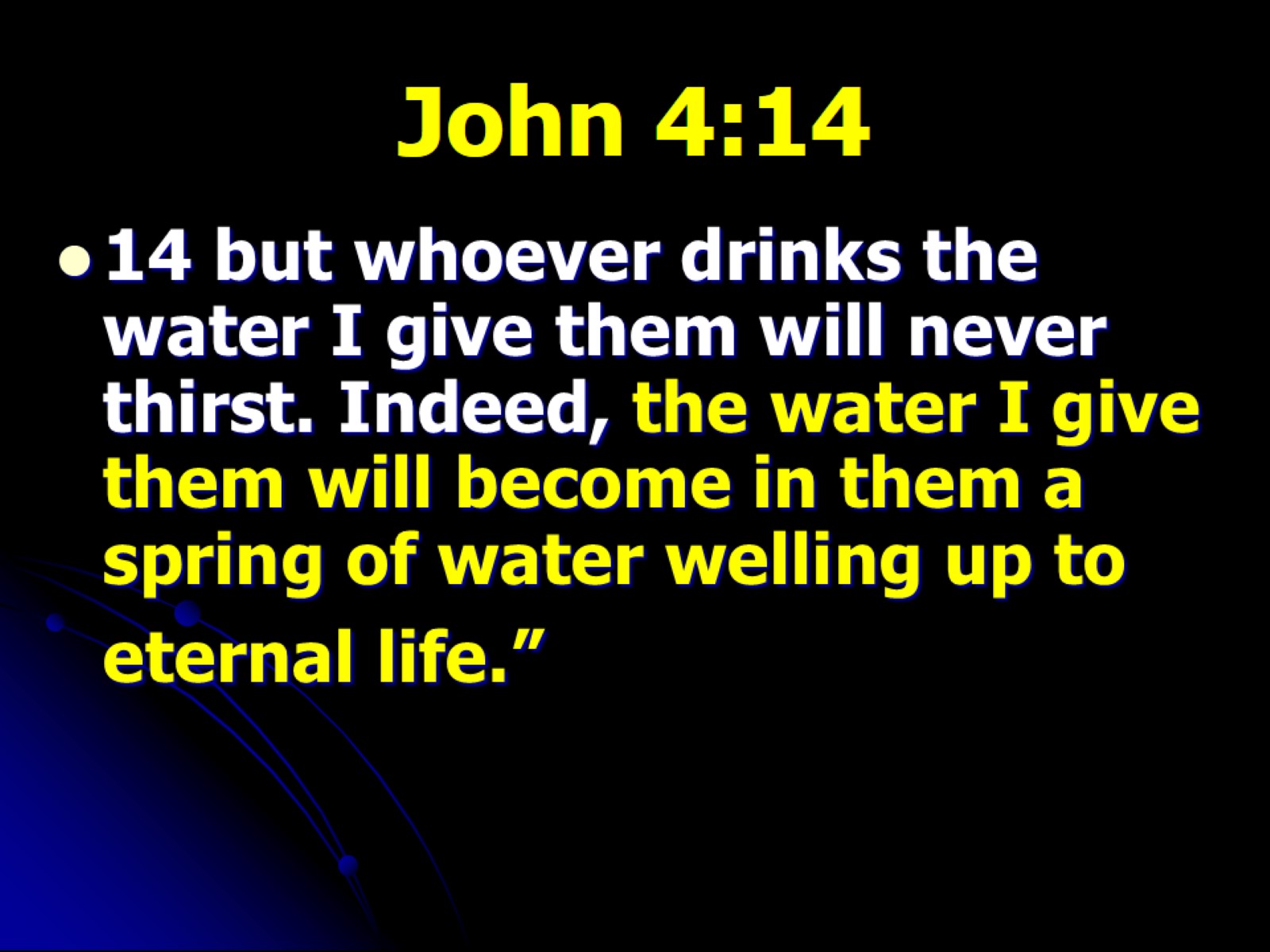 John 4:14
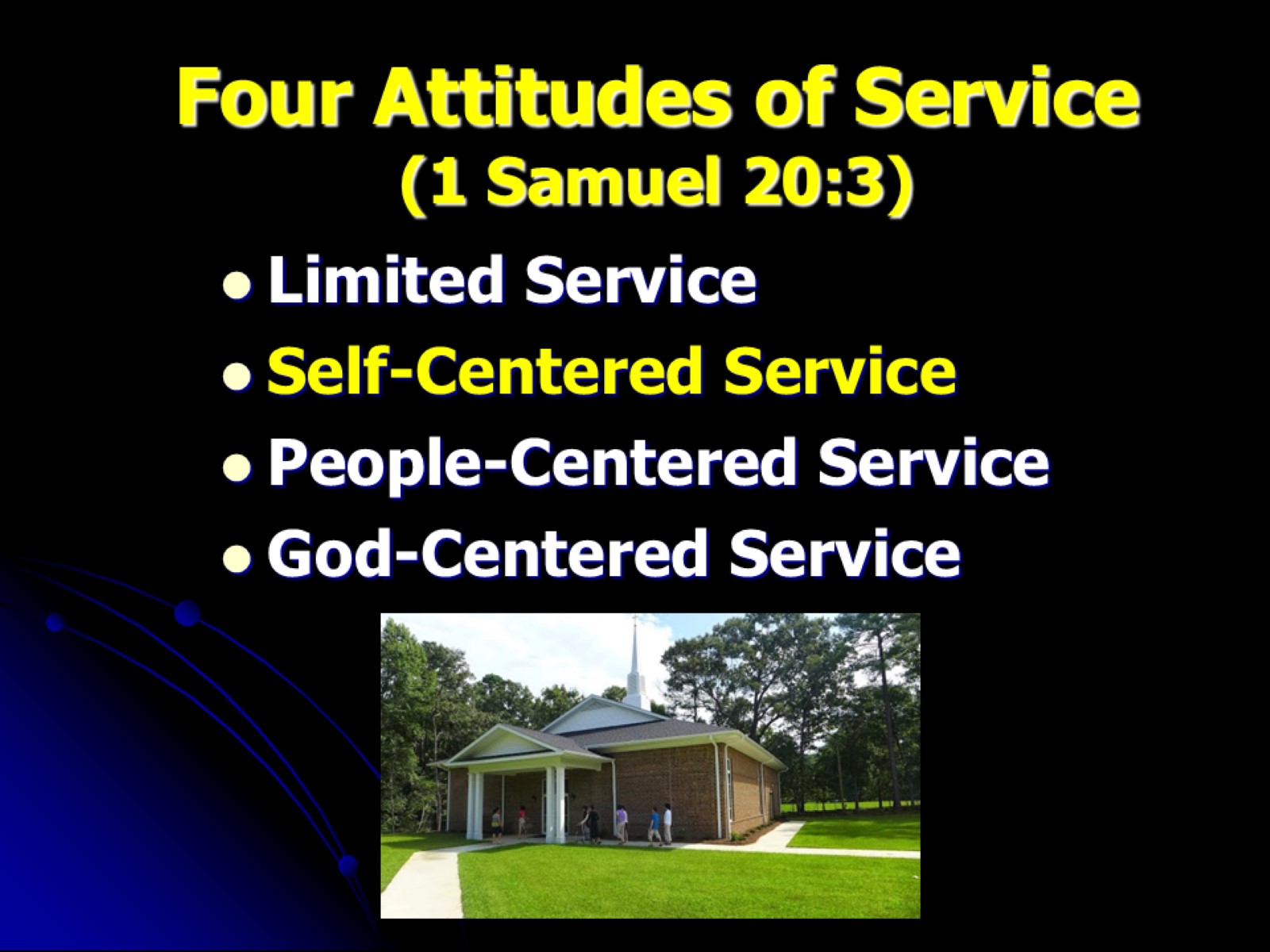 Four Attitudes of Service(1 Samuel 20:3)
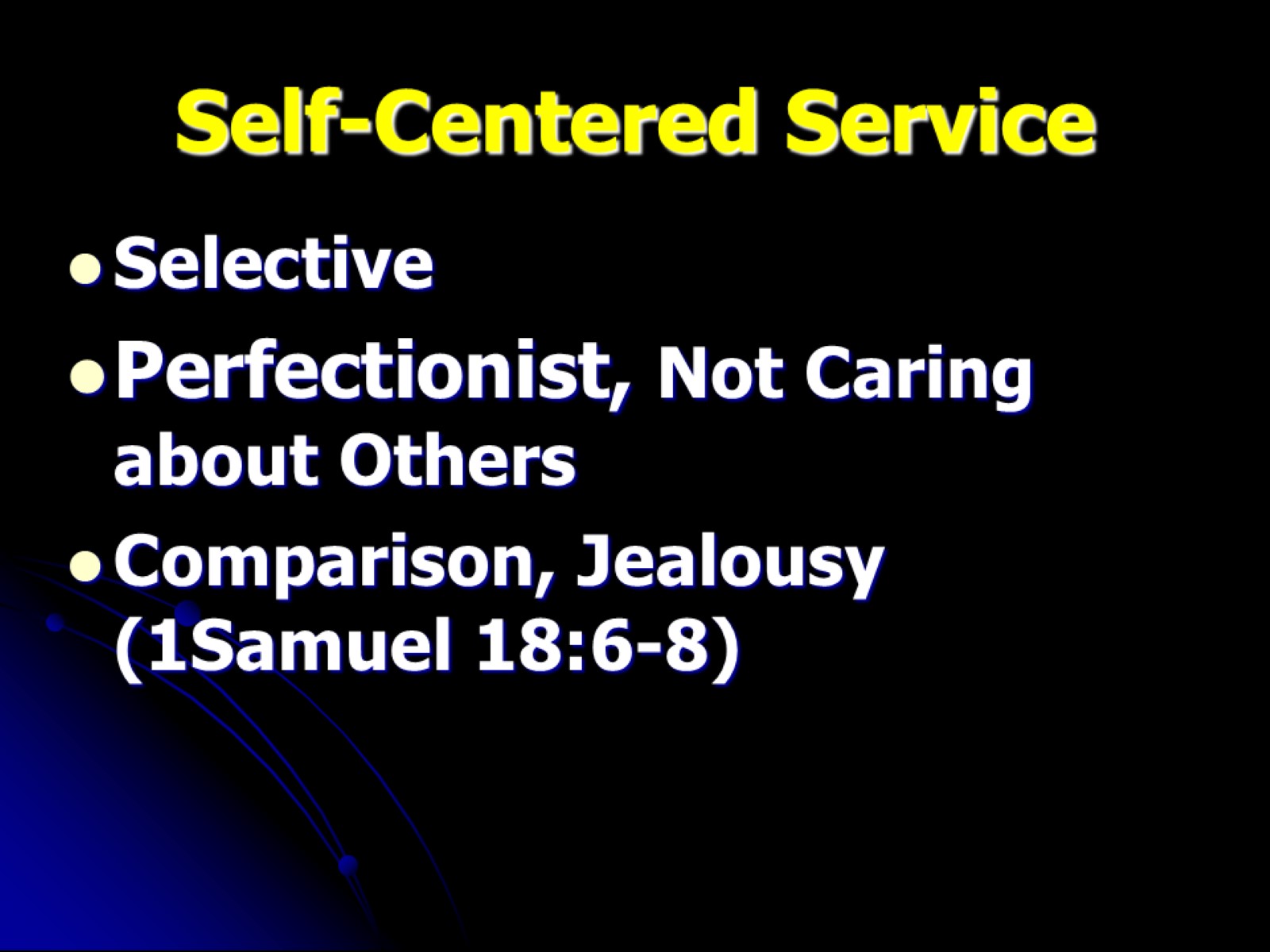 Self-Centered Service
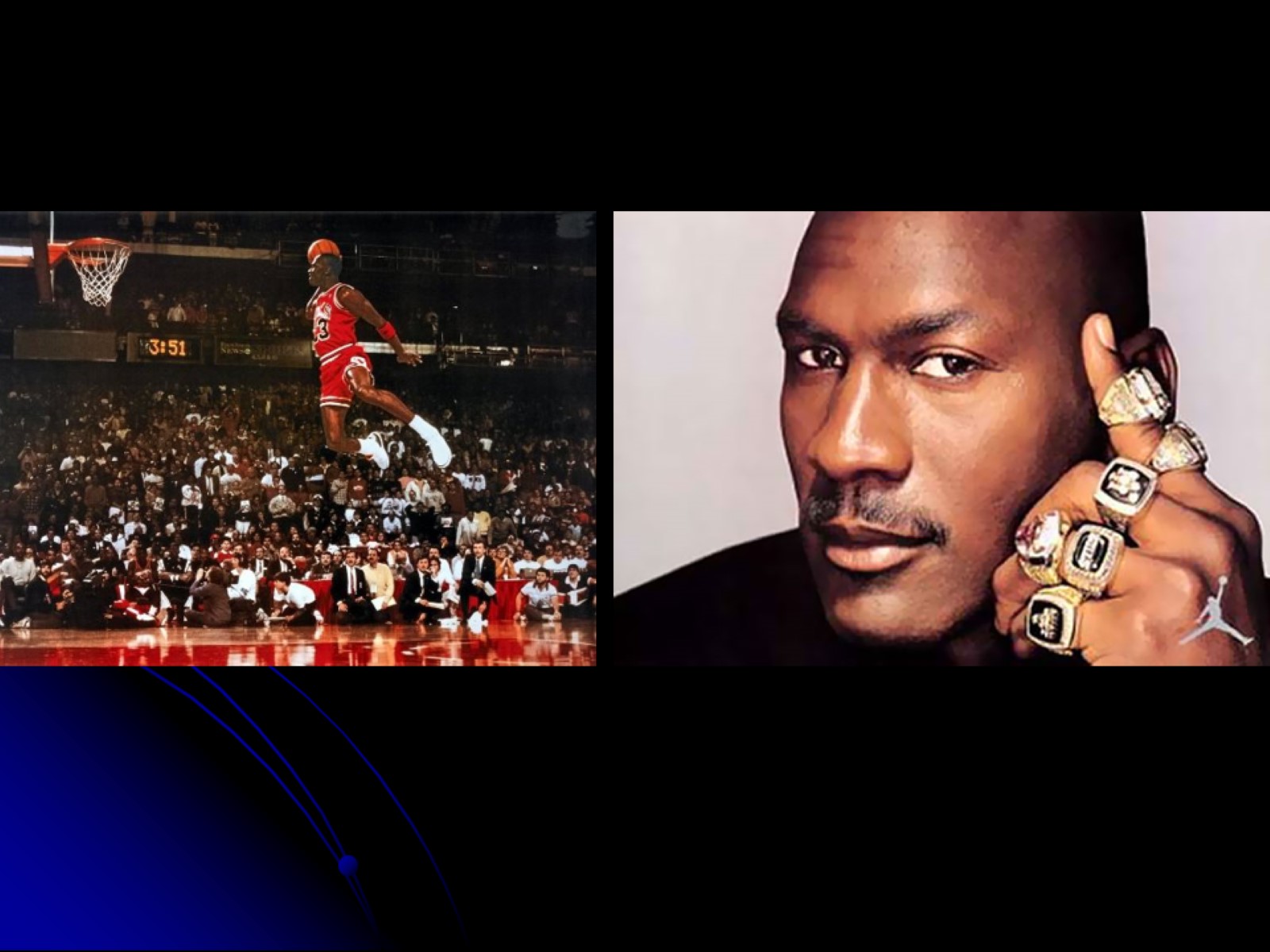 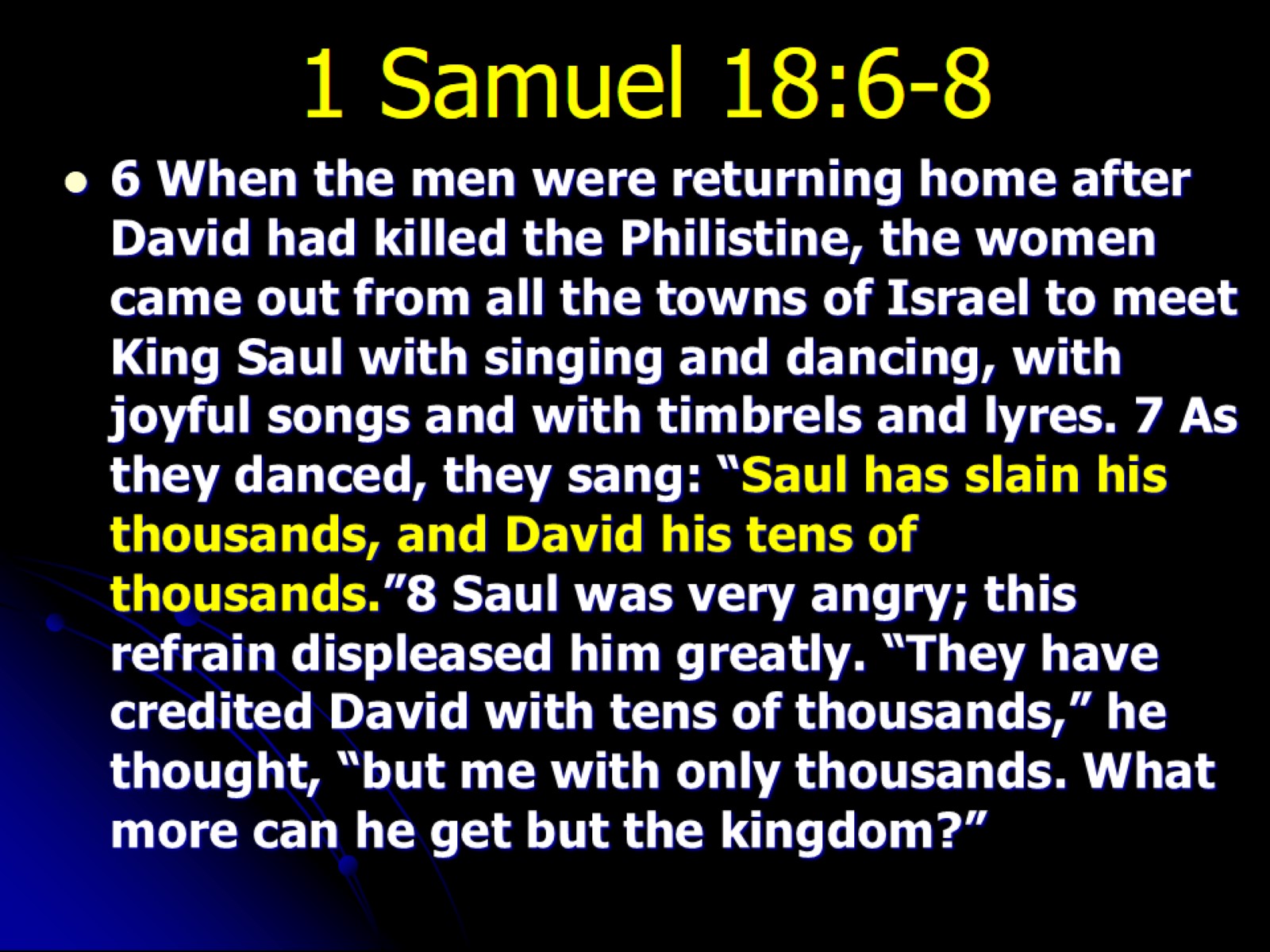 1 Samuel 18:6-8
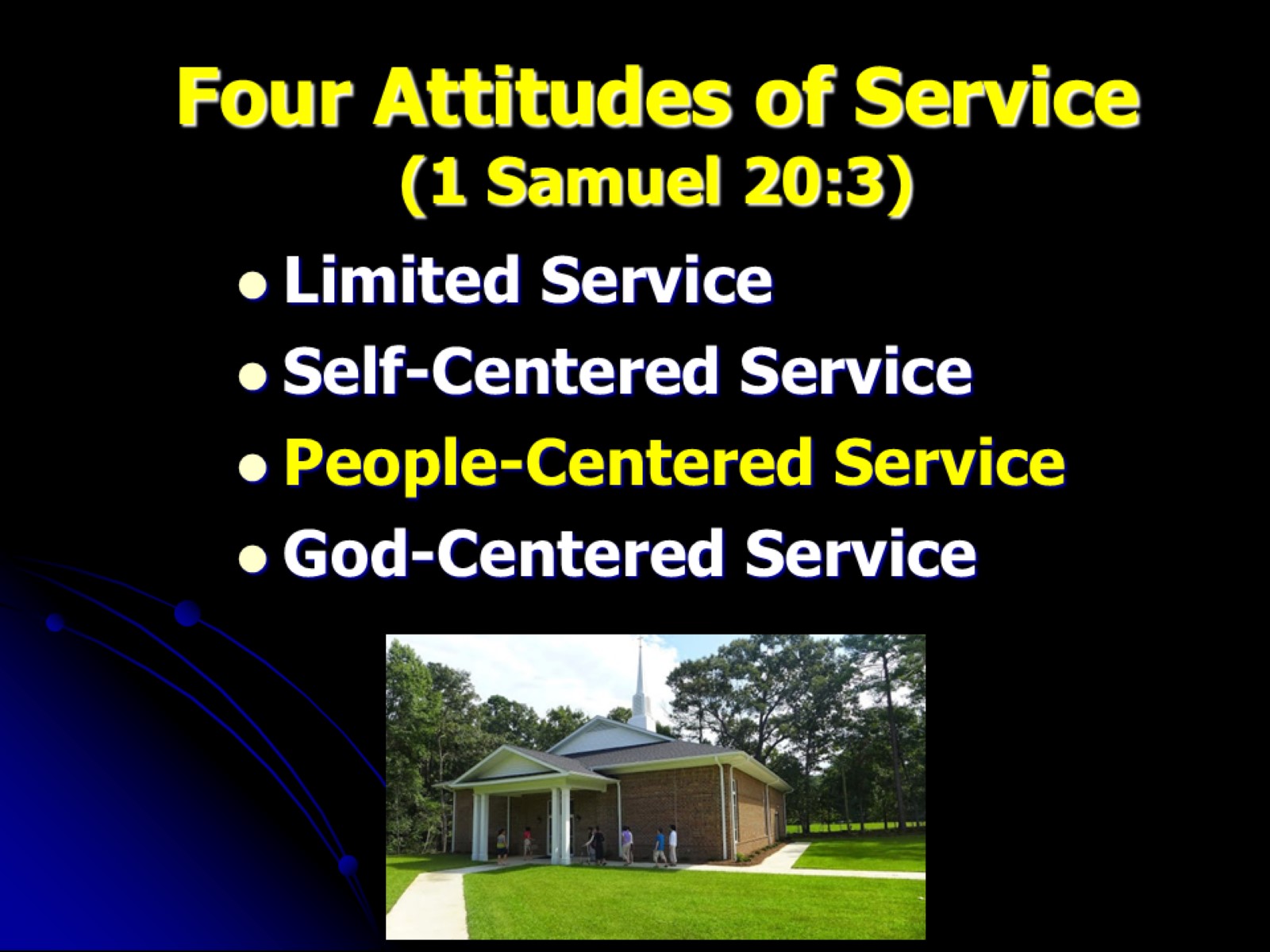 Four Attitudes of Service(1 Samuel 20:3)
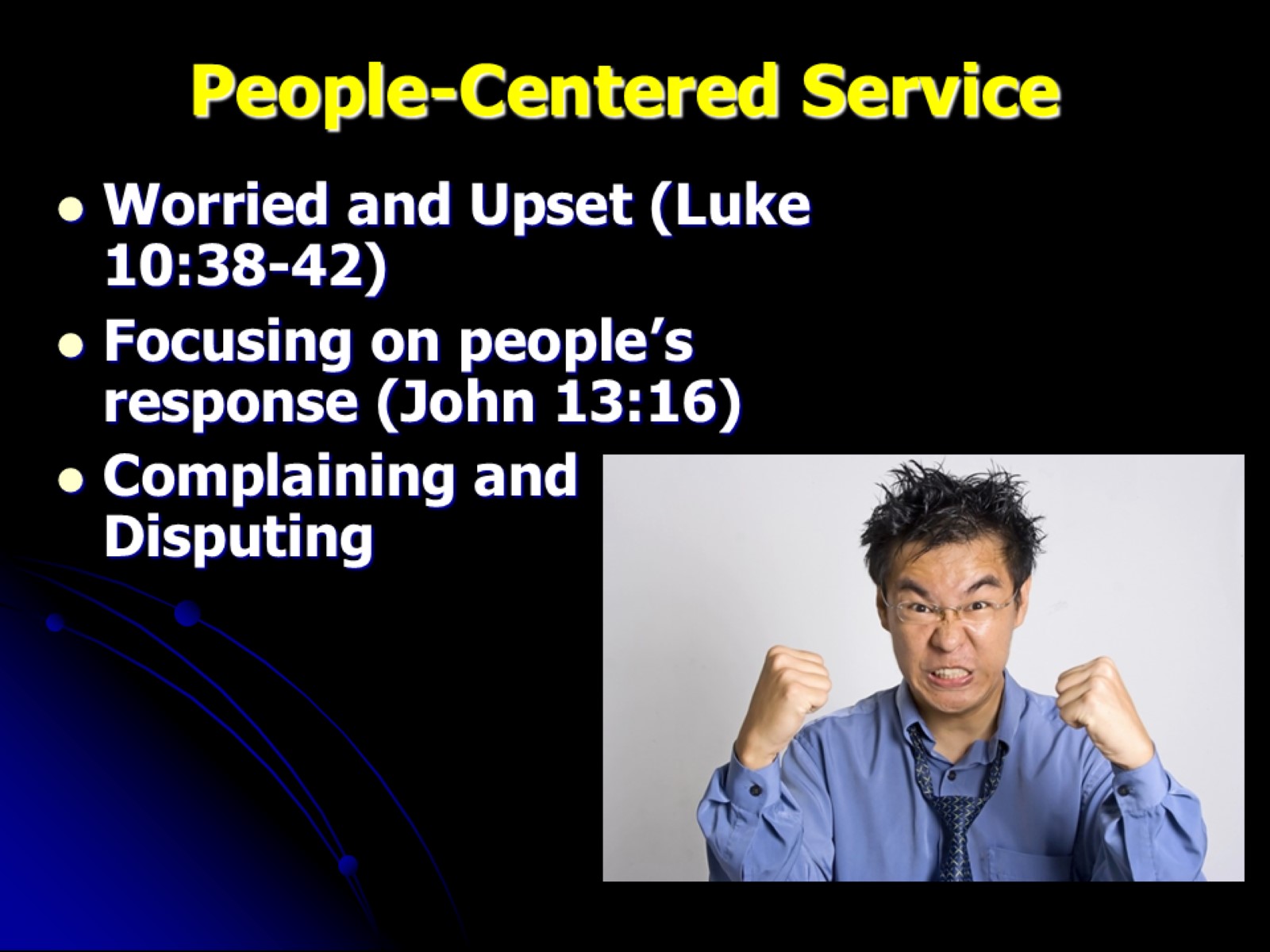 People-Centered Service
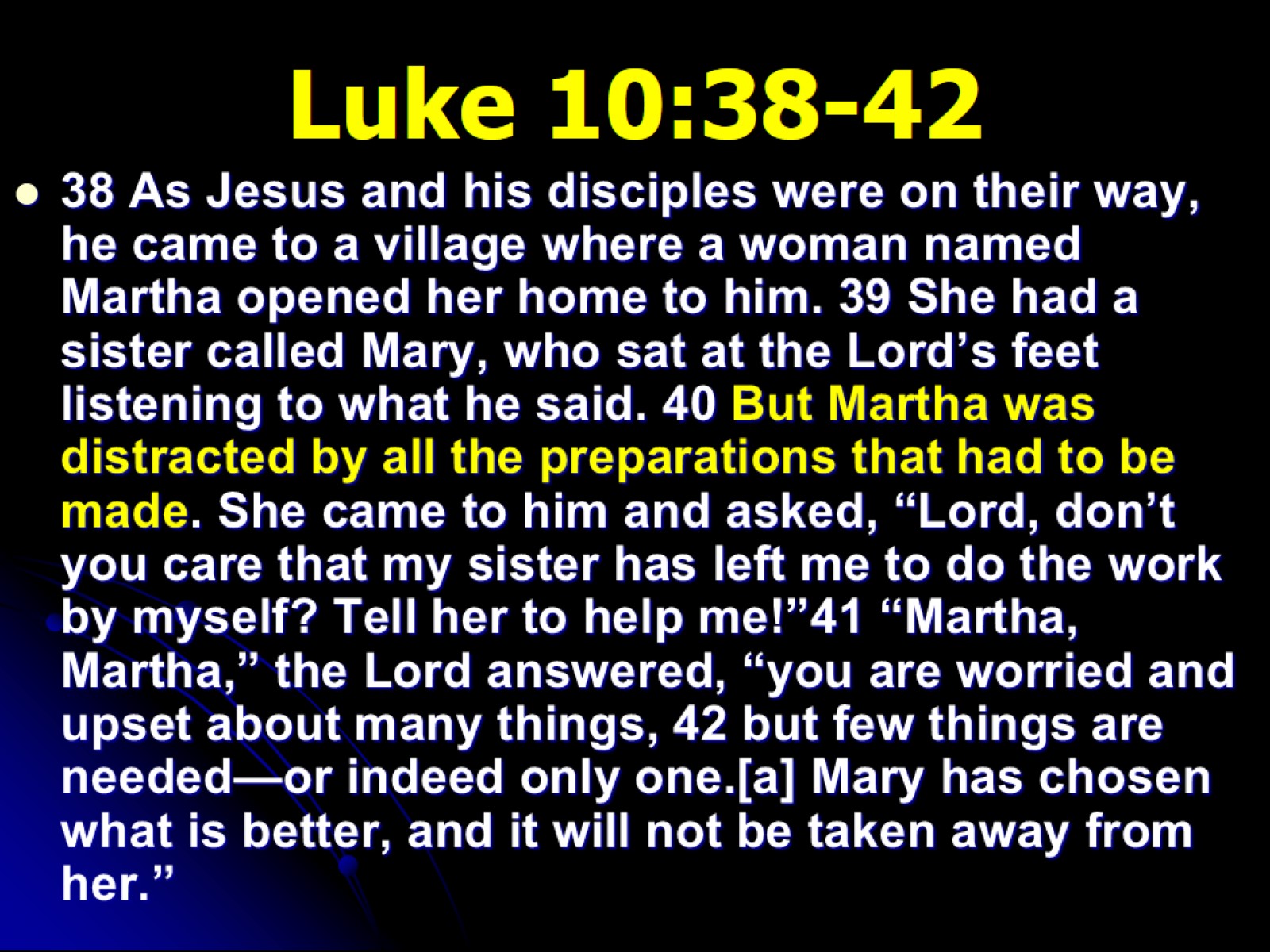 Luke 10:38-42
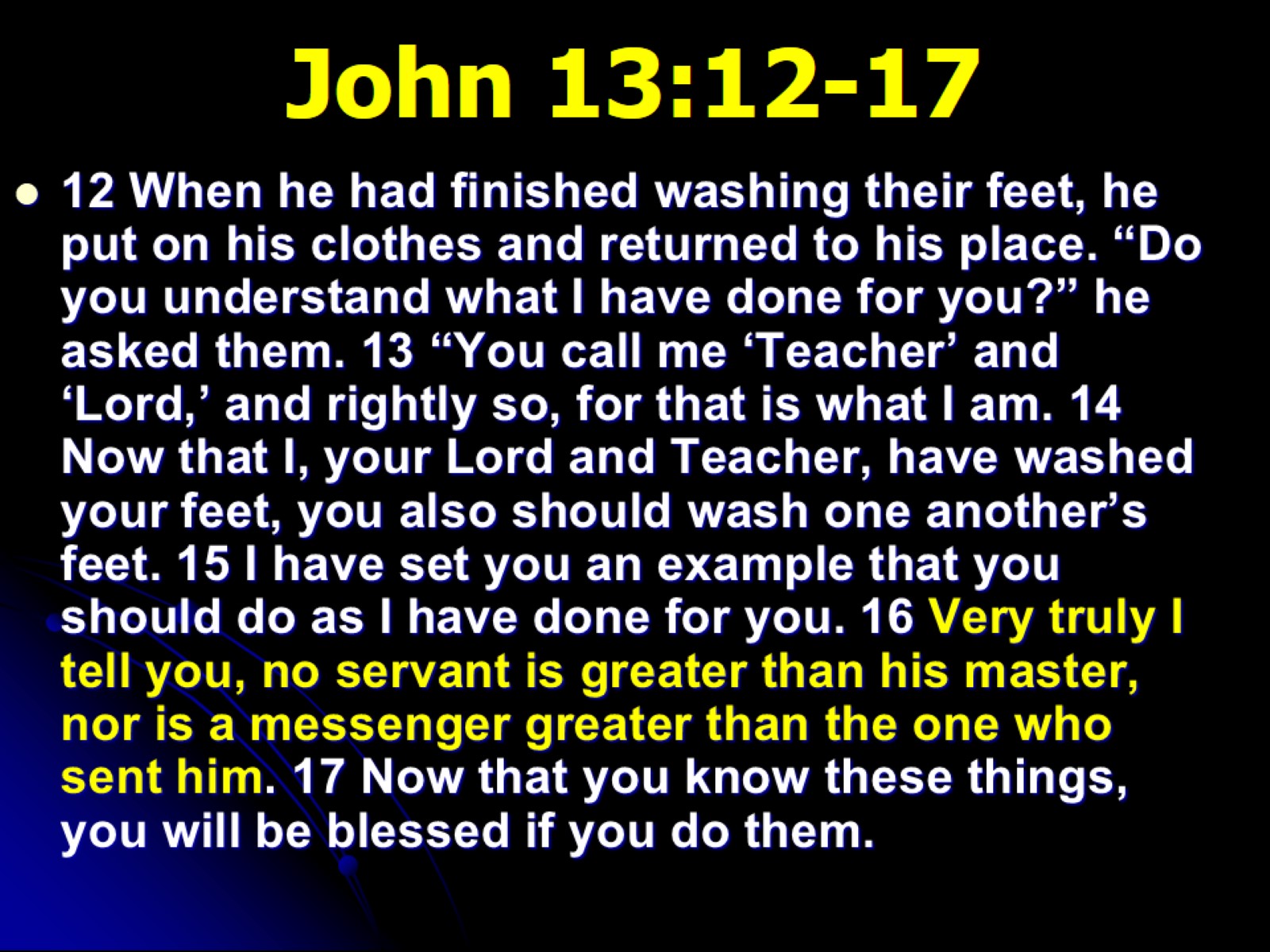 John 13:12-17
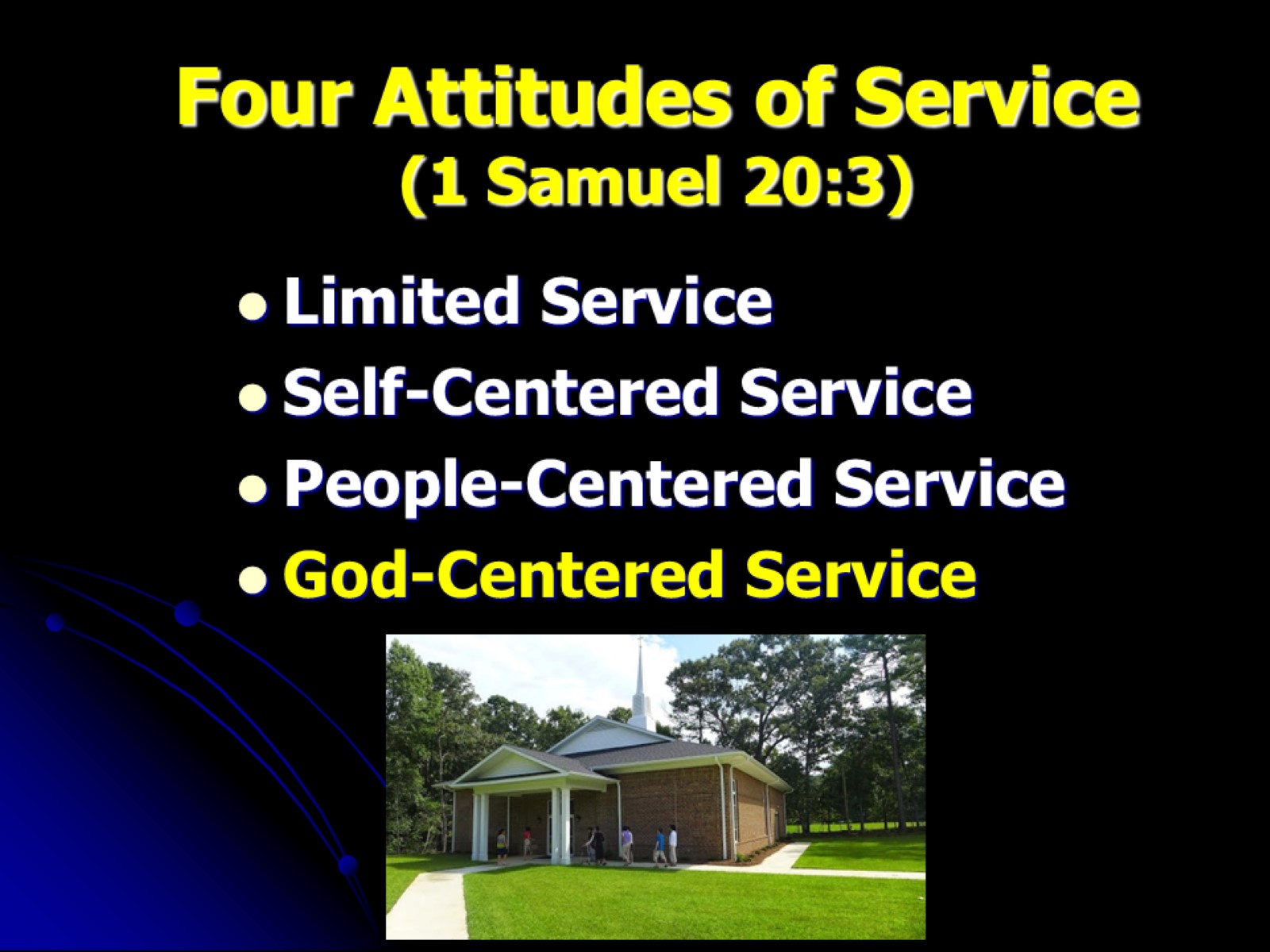 Four Attitudes of Service(1 Samuel 20:3)
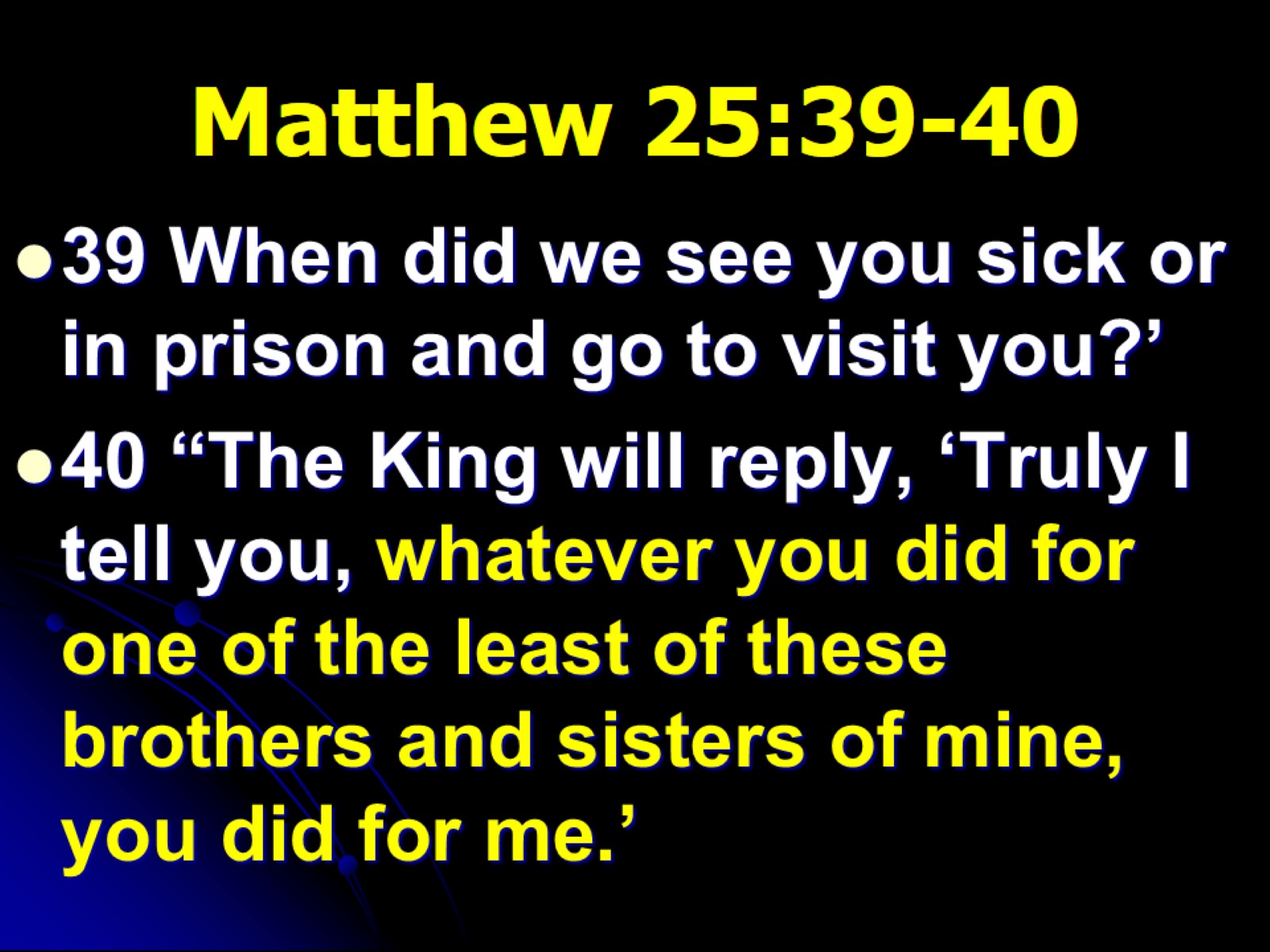 Matthew 25:39-40
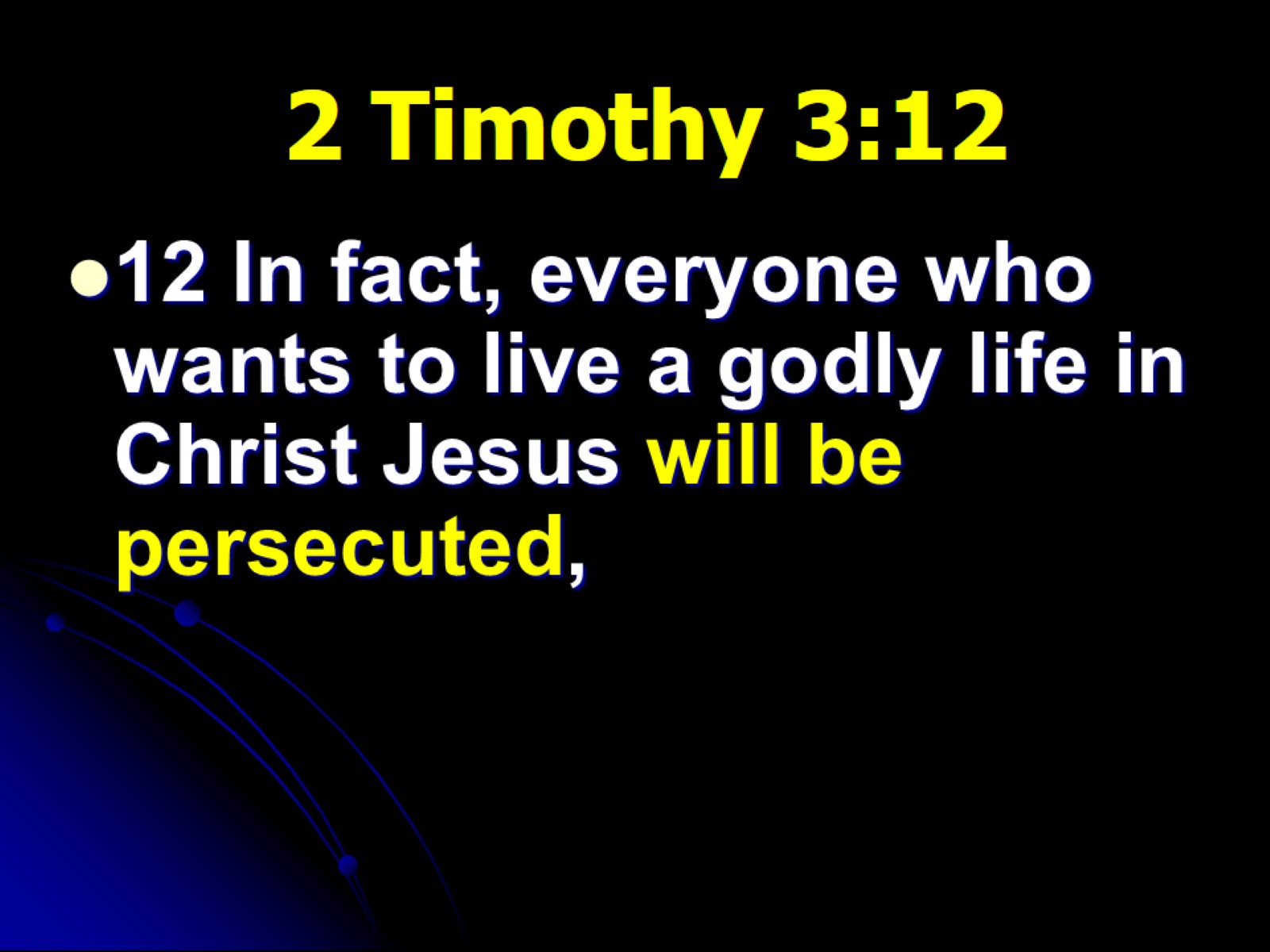 2 Timothy 3:12
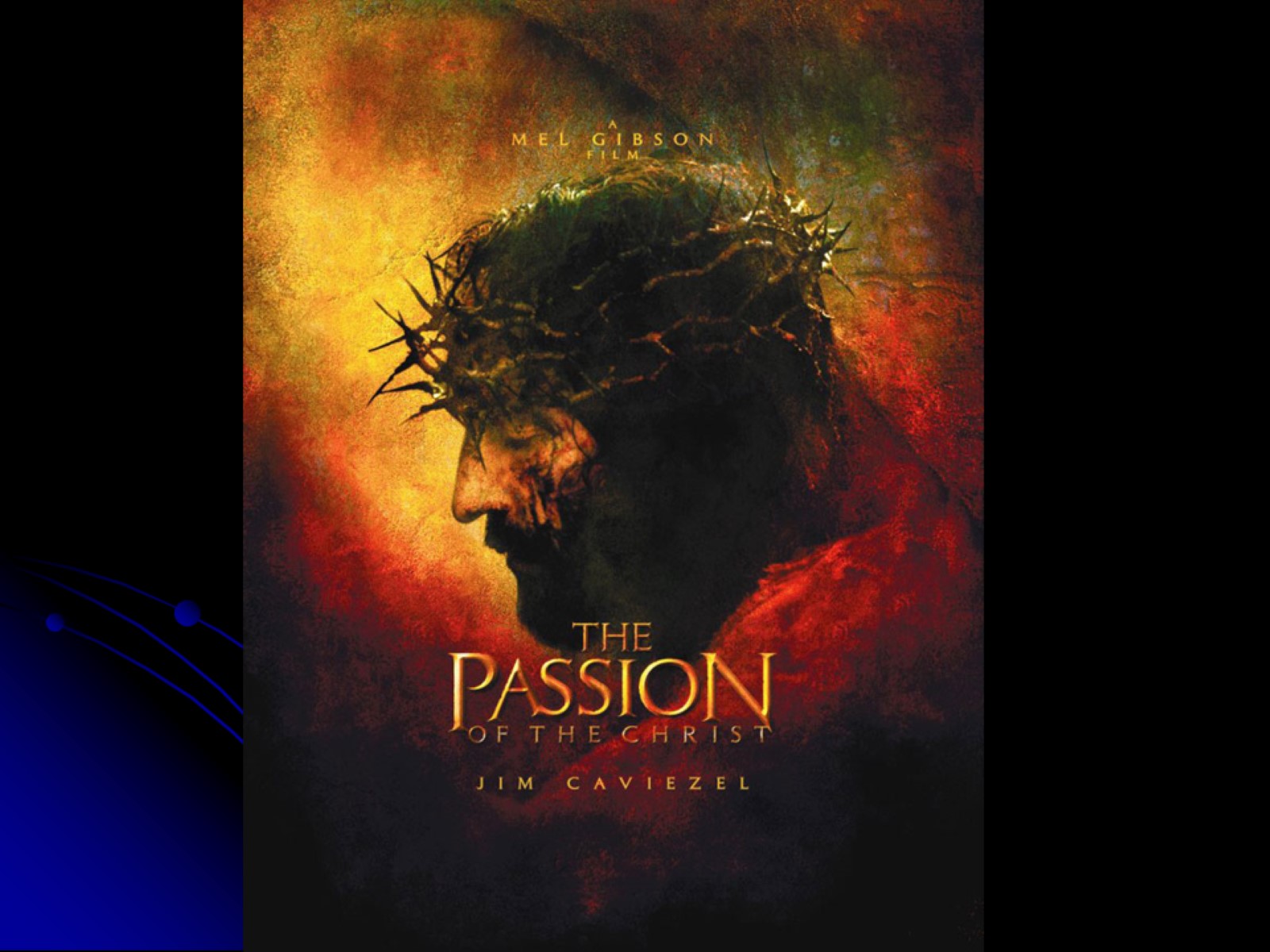 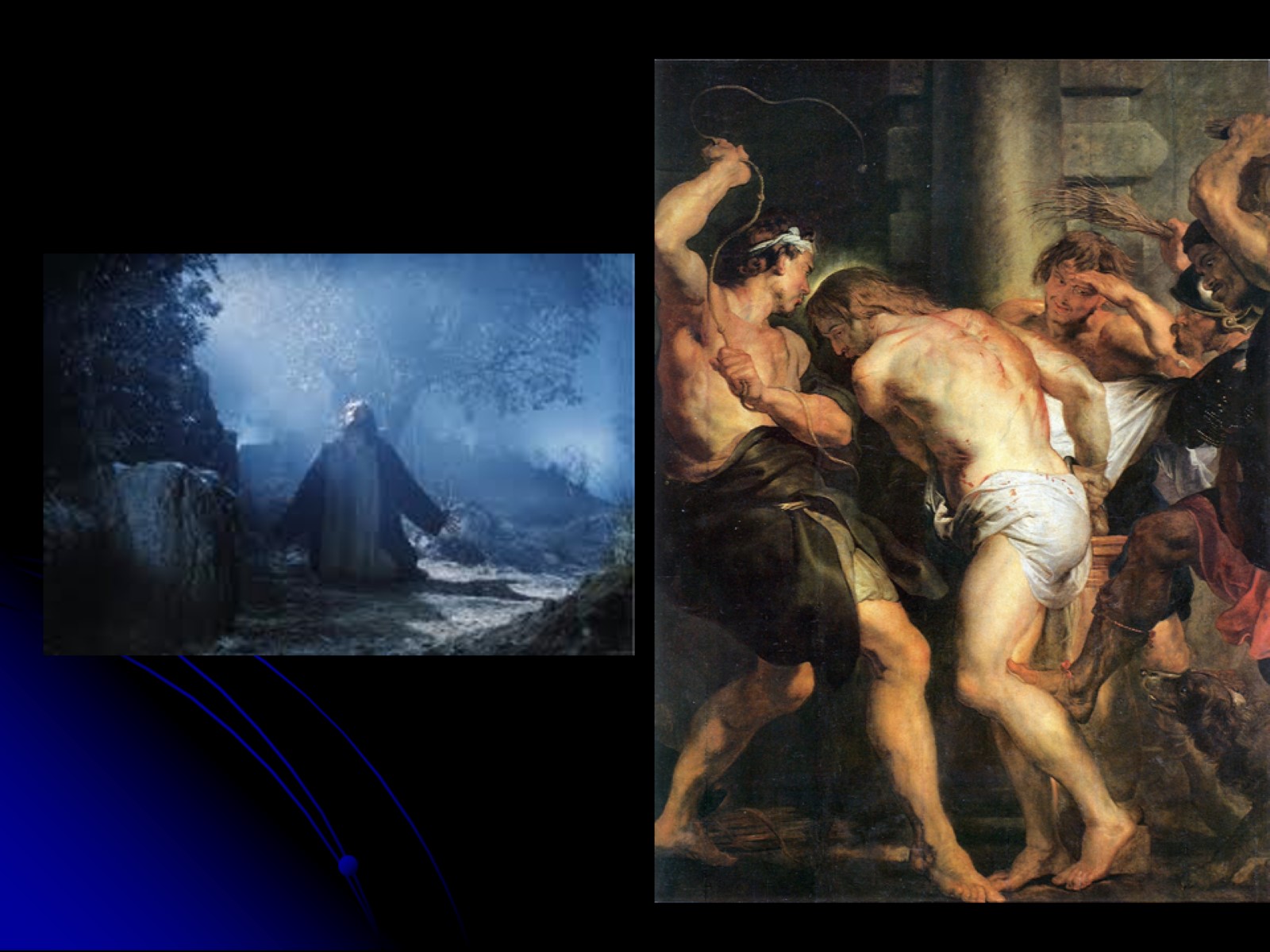 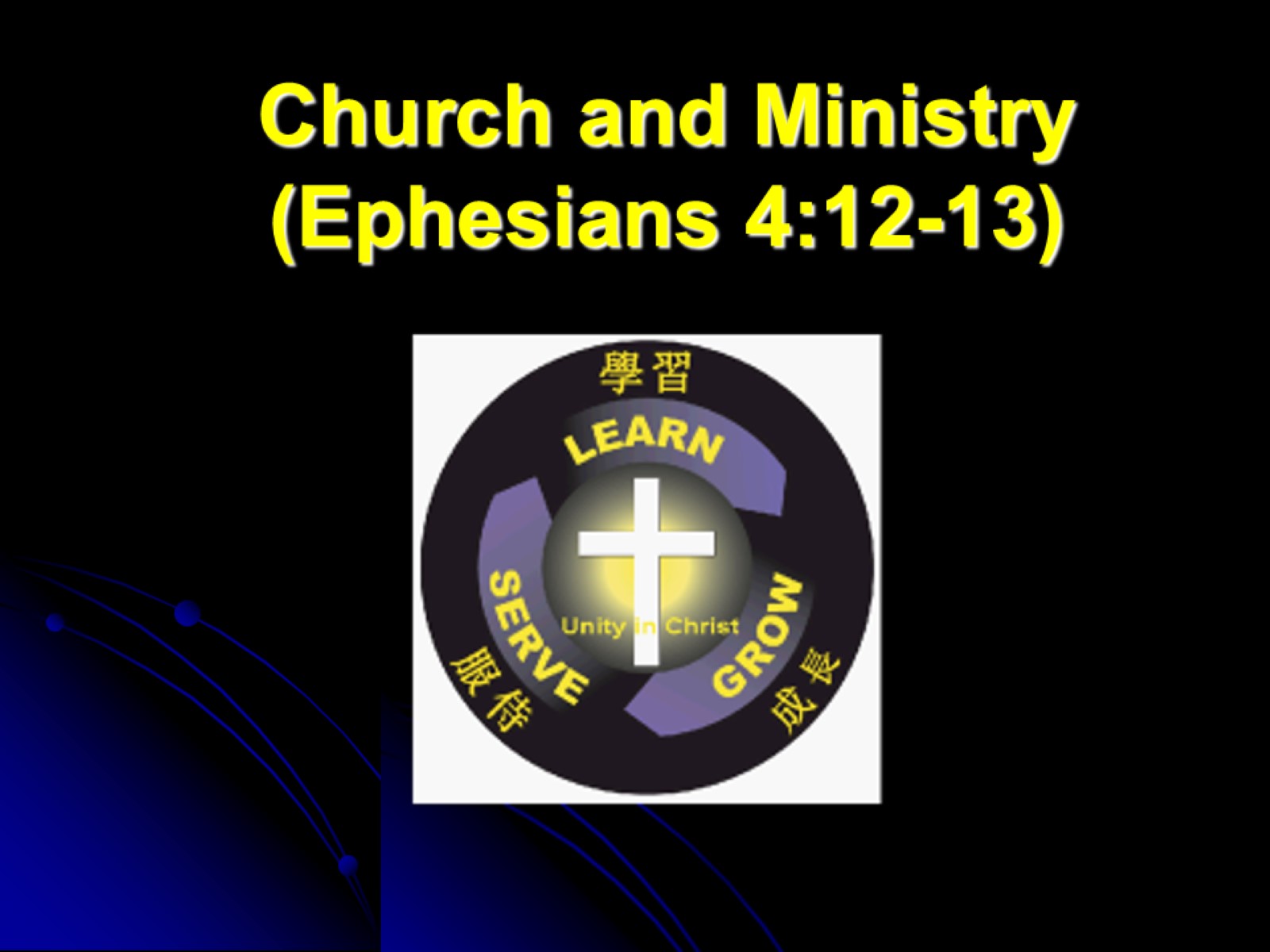 Church and Ministry(Ephesians 4:12-13)